Дидактическая игра “Расскажи о себе”“Үзең турында сөйлә”
Рамазанова Наиля Наилевна
воспитатель I категории
Нигматзянова Гульнара Наилевна
 воспитатель по обучению татарскому языку
МАДОУ «Детский сад №376» 
г.Казани
Это я!Бу мин!
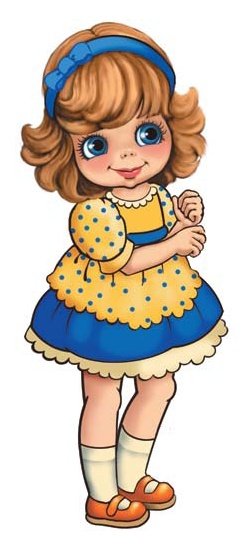 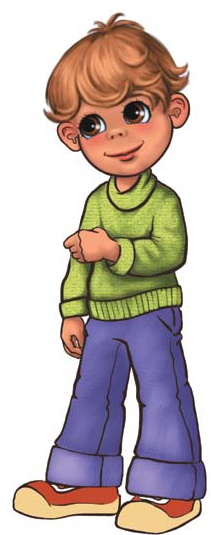 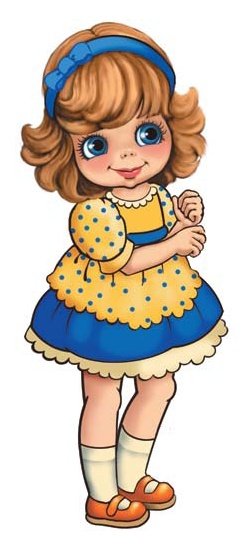 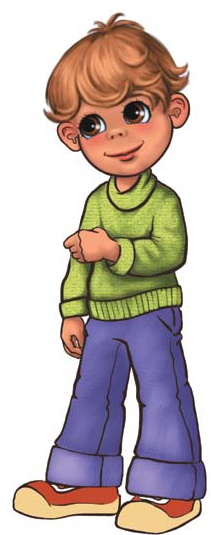 Тебе сколько лет?Сиңа ничә яшь?
1
1
10
9
2
8
3
4
4
5
5
6
6
7
7
Семья. С кем я живу?Гаилә. Мин кем белән яшим?
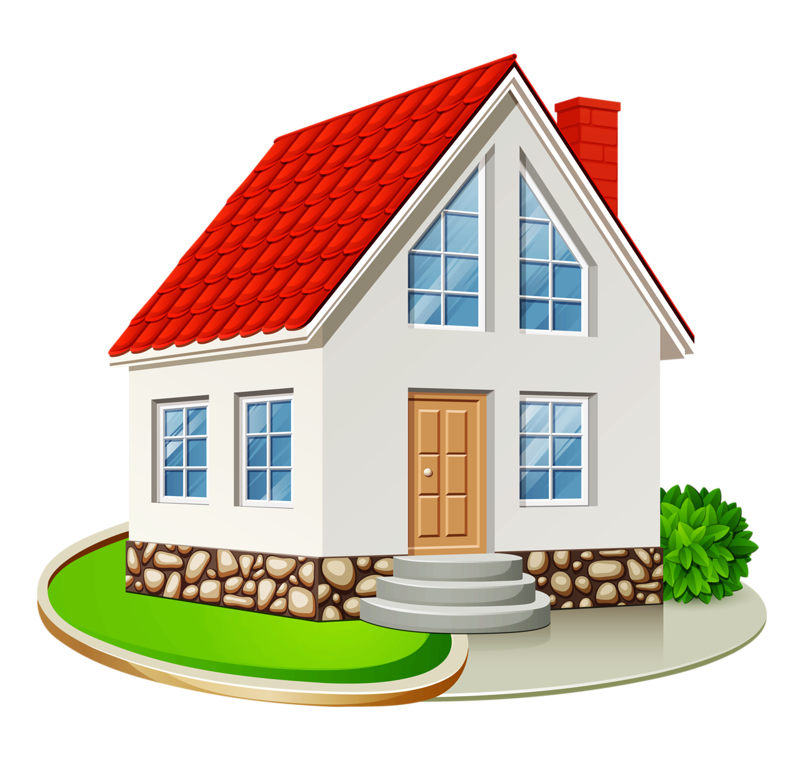 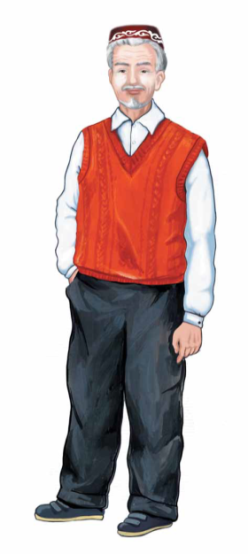 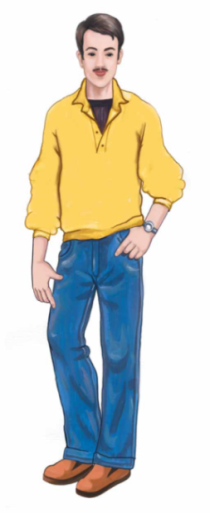 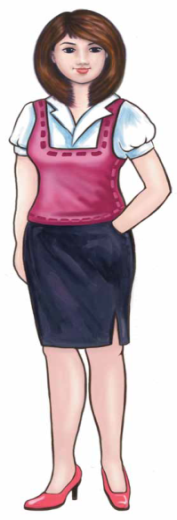 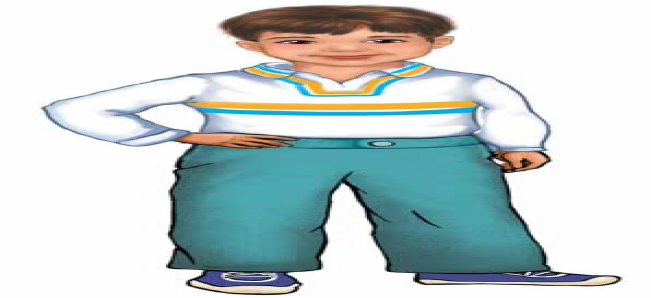 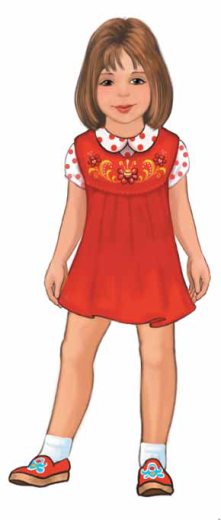 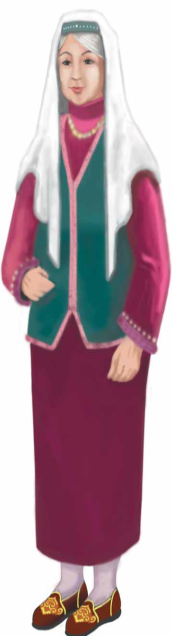 Что я люблю делать?Мин нәрсә эшләргә яратам?
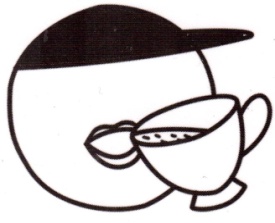 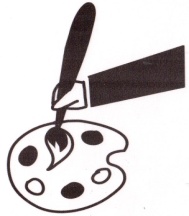 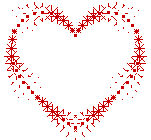 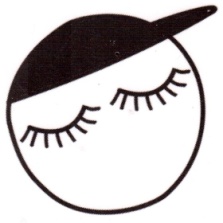 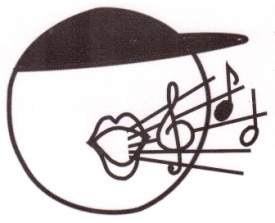 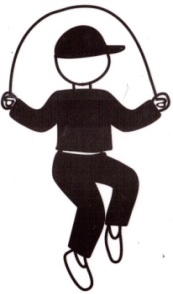 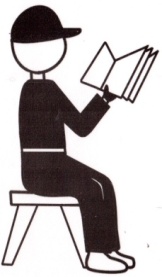 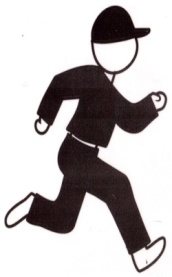 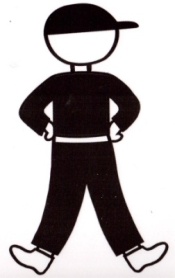 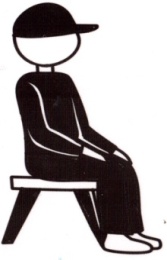 Мой любимый цвет.Минем яраткан төсем.
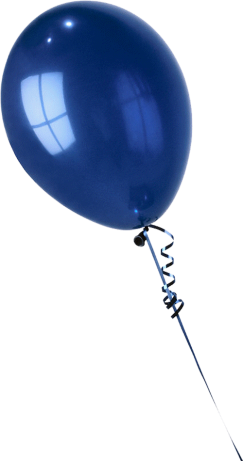 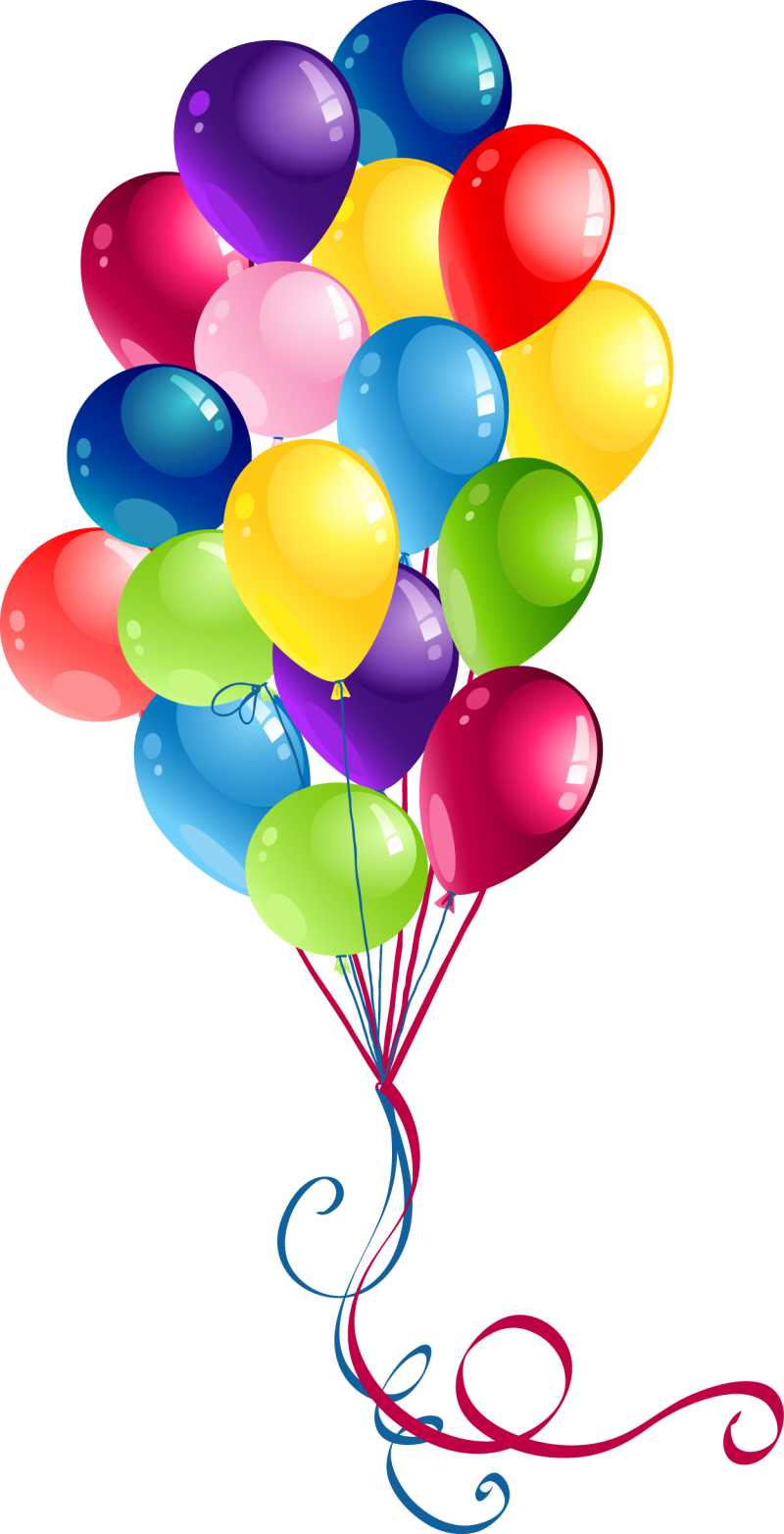 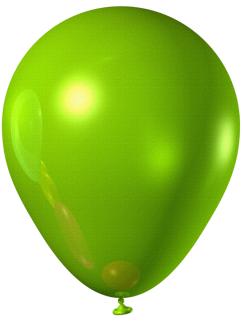 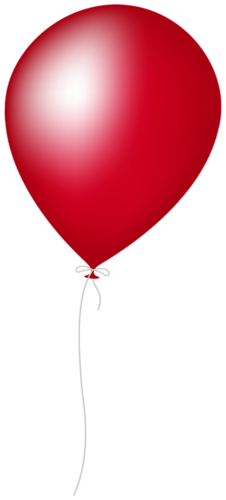 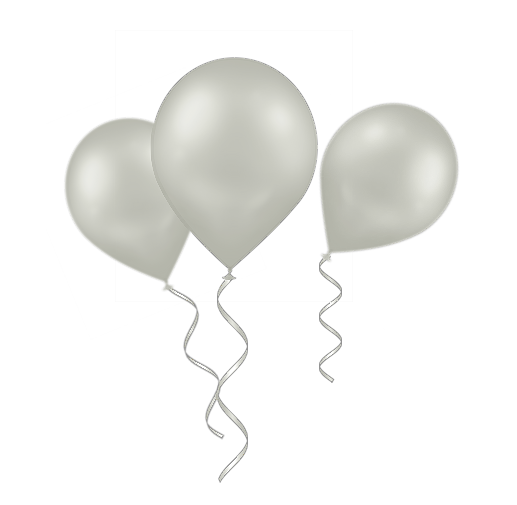 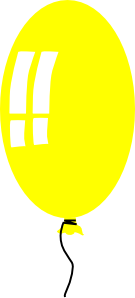 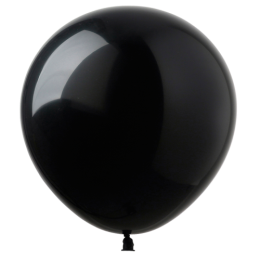 Что я умею делать?Мин нәрсә эшли беләм?
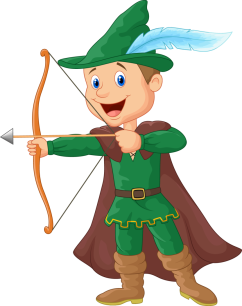 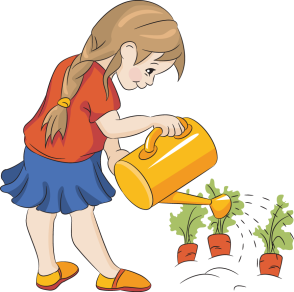 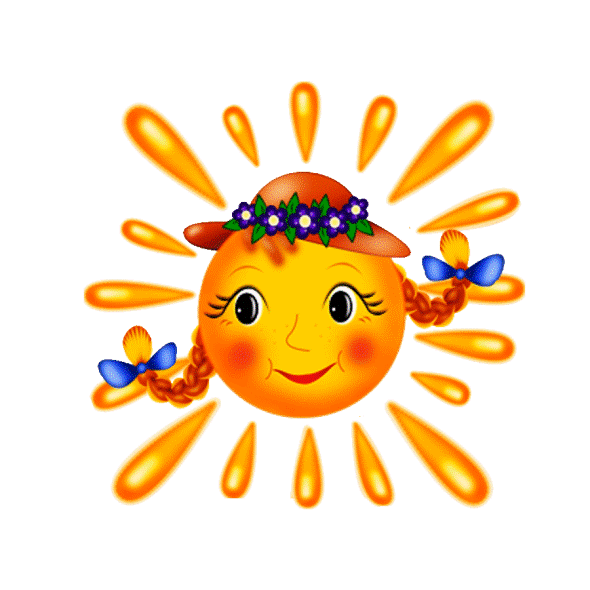 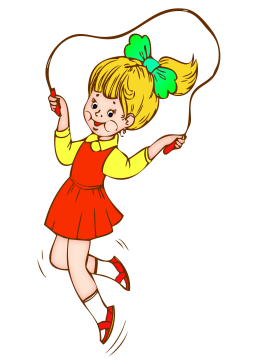 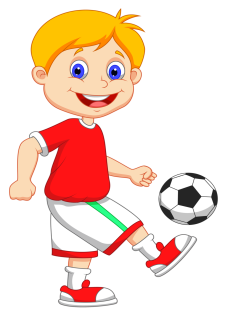 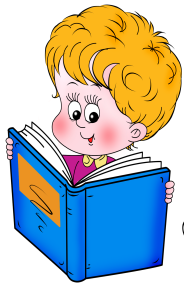 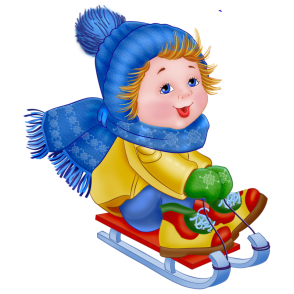 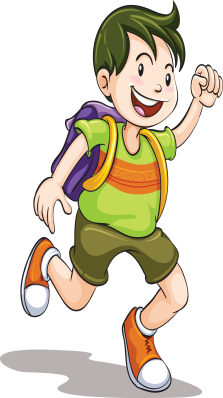 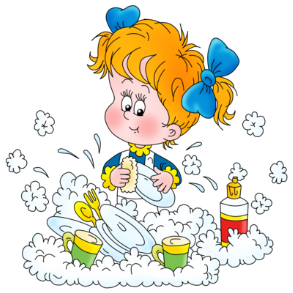 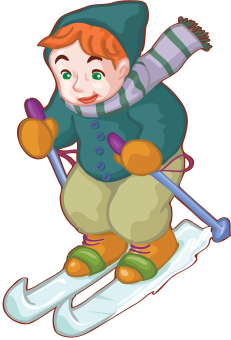 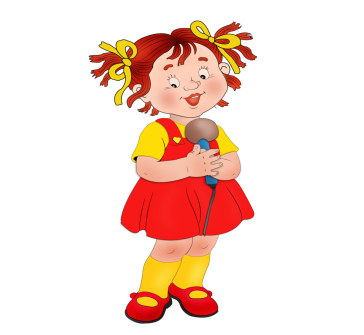 Времена годаЕл фасыллары
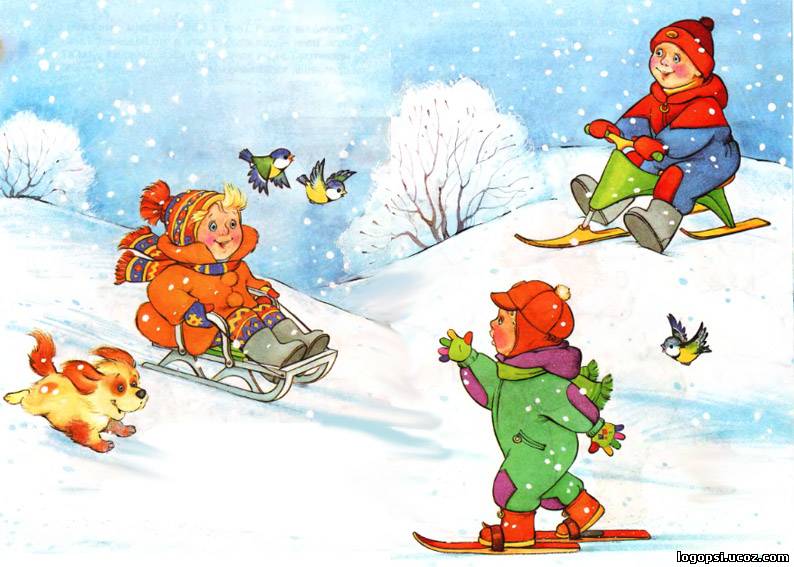 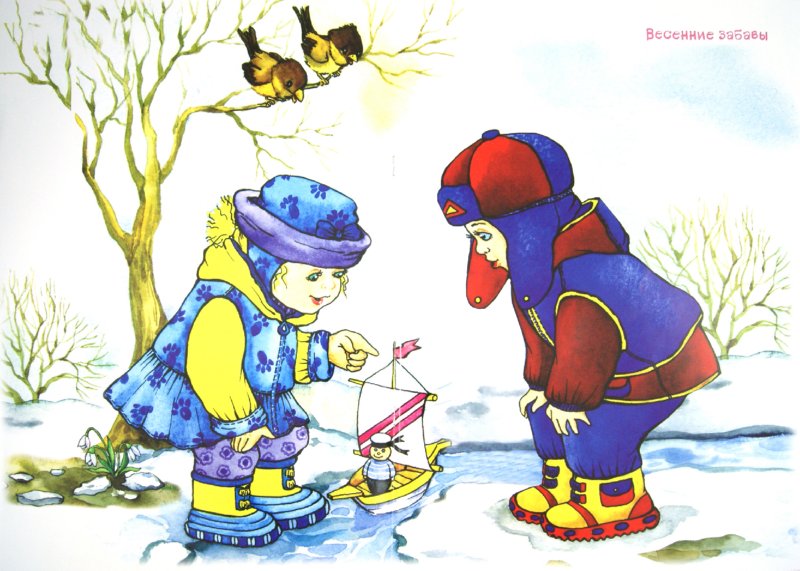 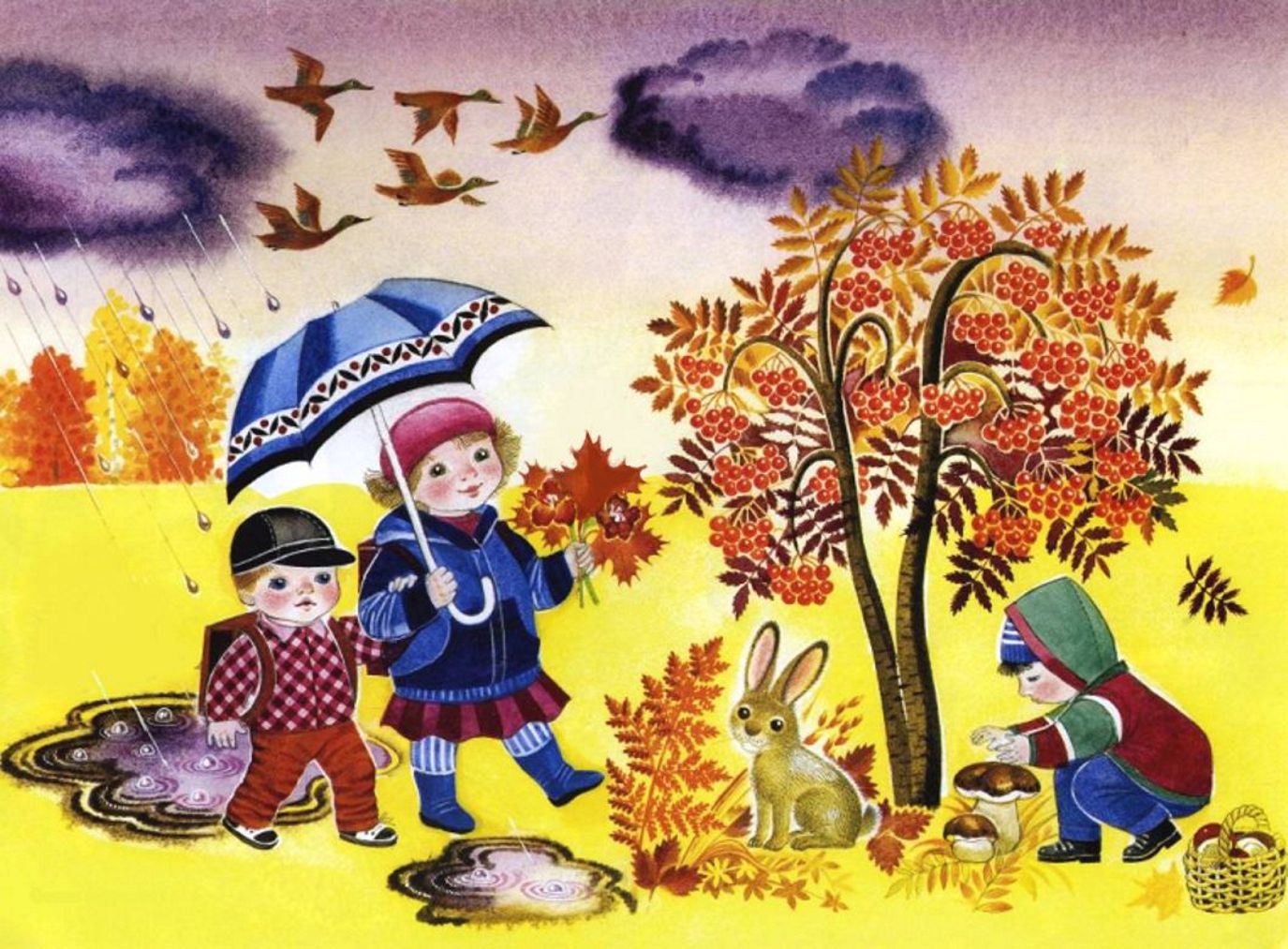 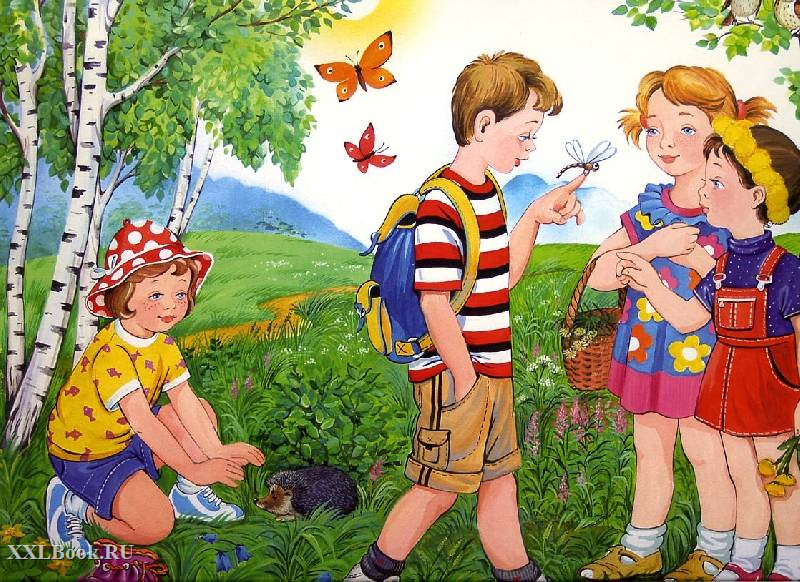 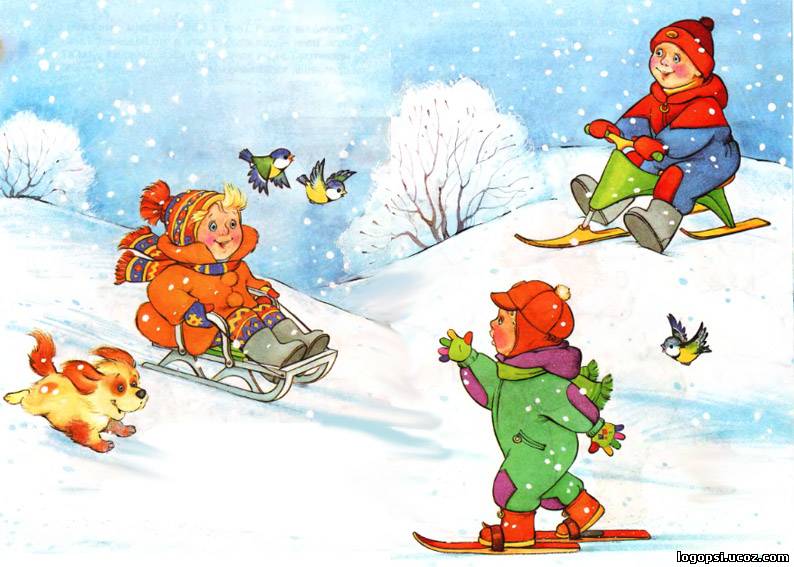 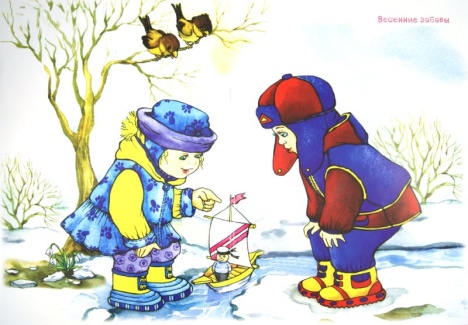 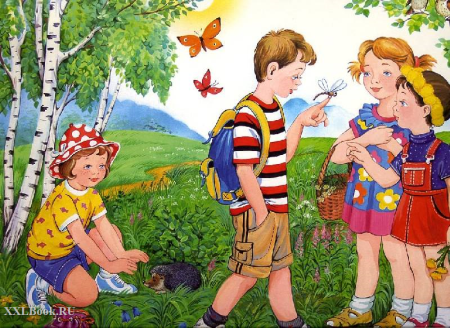 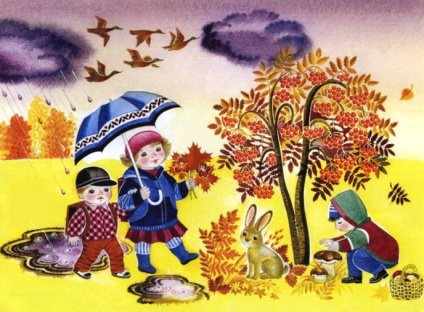 Я люблю посещать…Мин барырга яратам...
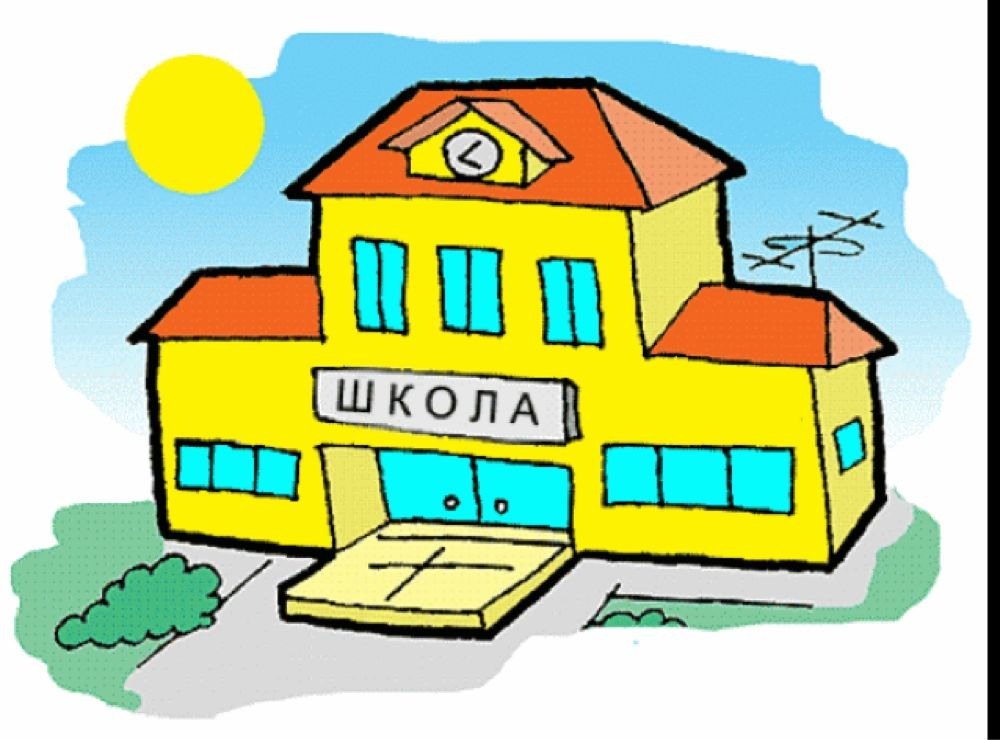 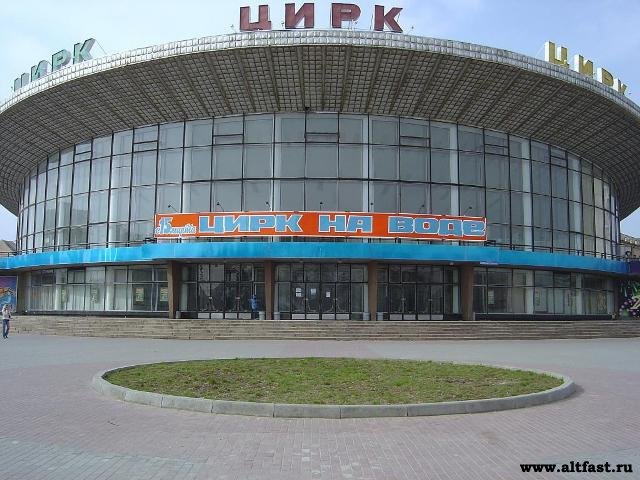 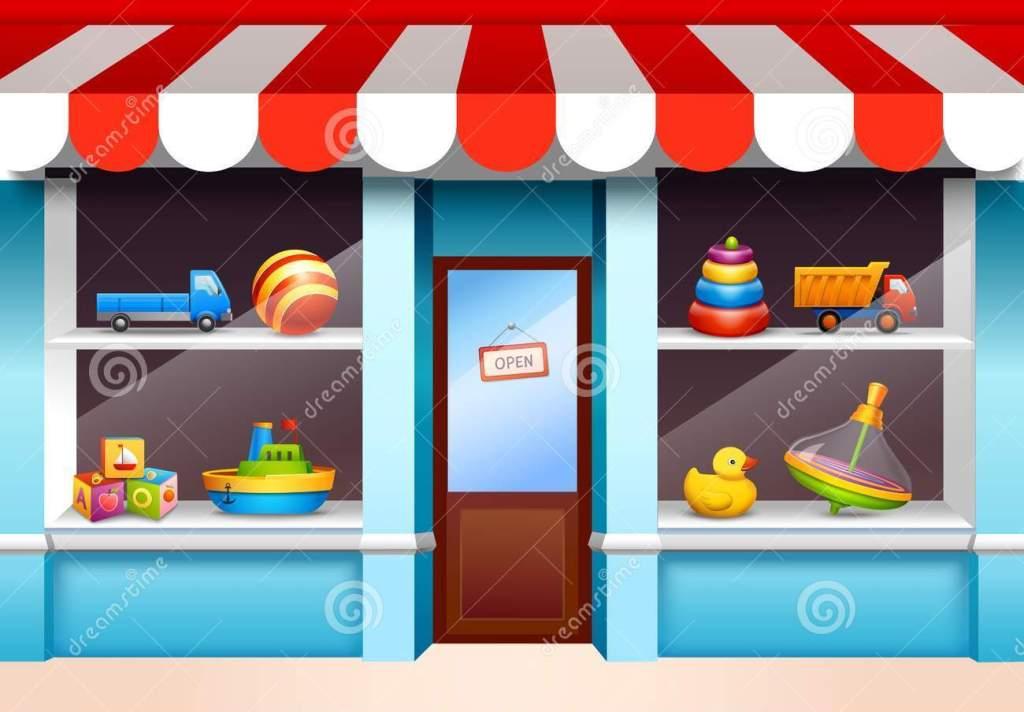 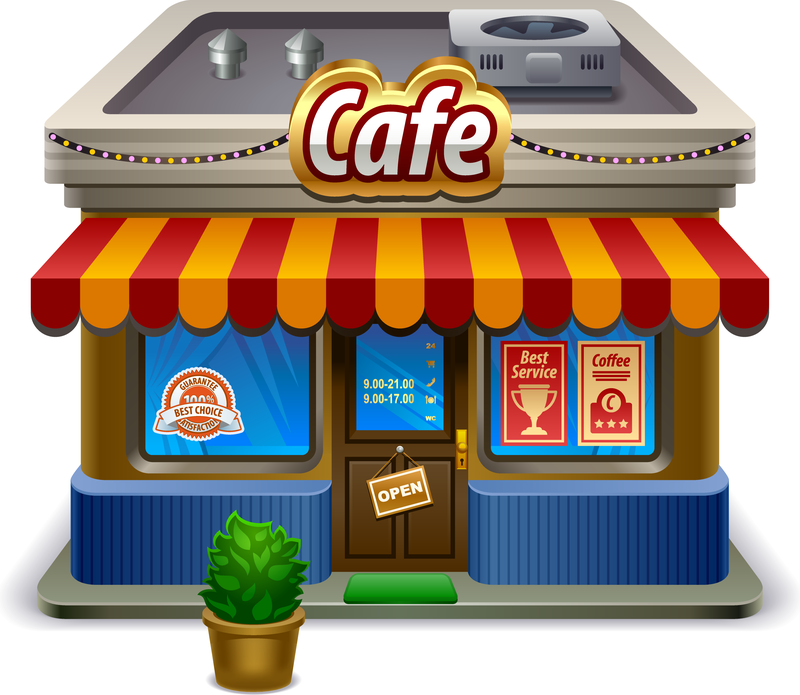 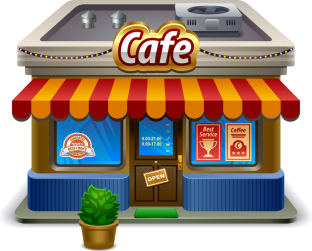 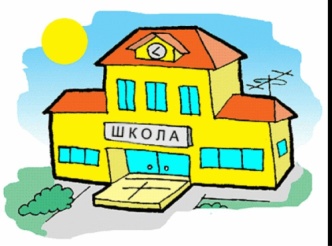 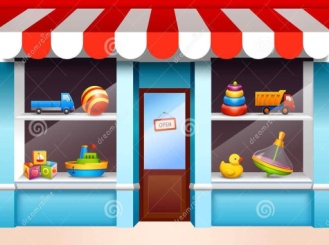 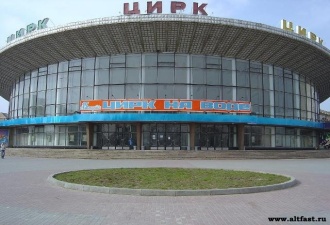 Моя одежда.Минем киемнәрем.
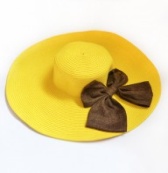 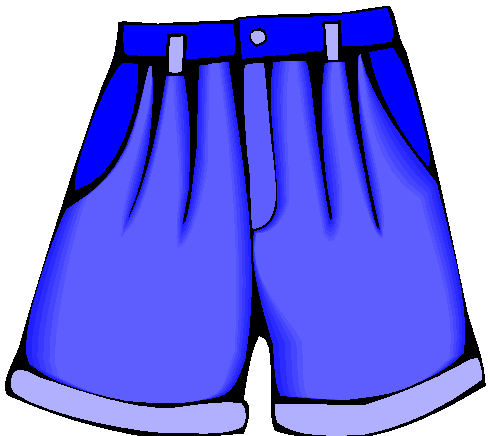 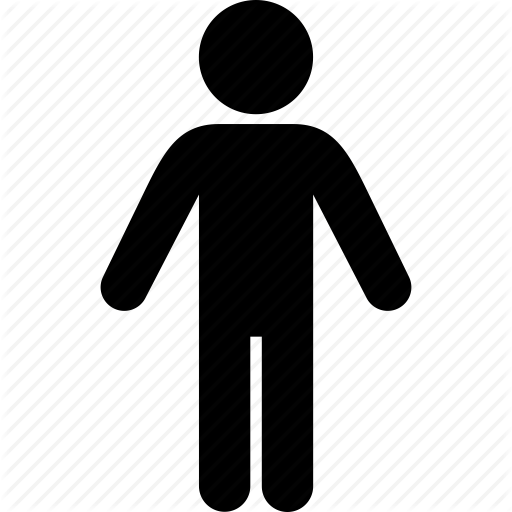 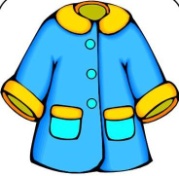 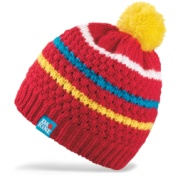 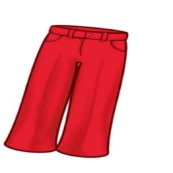 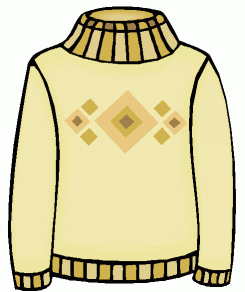 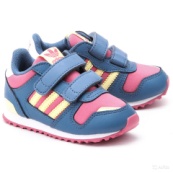 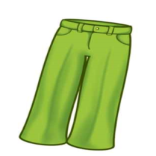 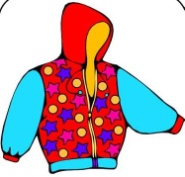 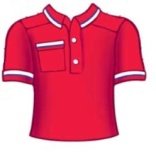 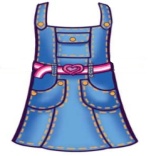 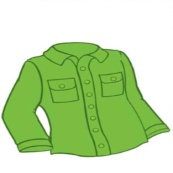 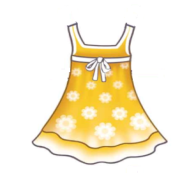 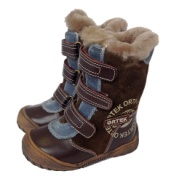 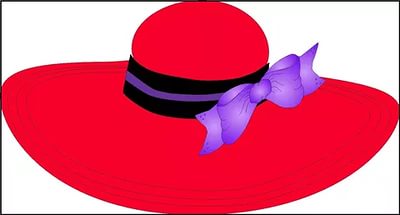 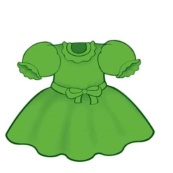 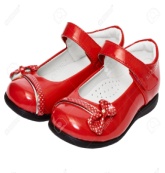 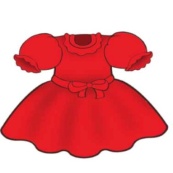 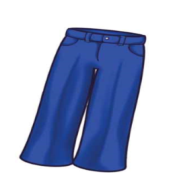 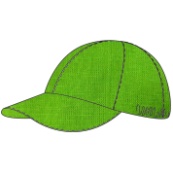 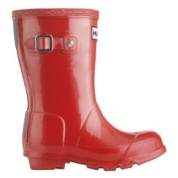 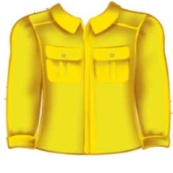 Мои любимые игрушки.Минем яраткан уенчыкларым.
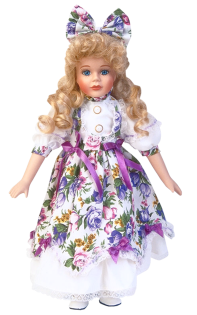 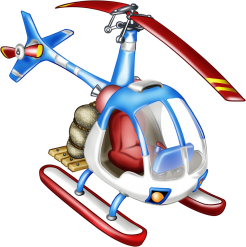 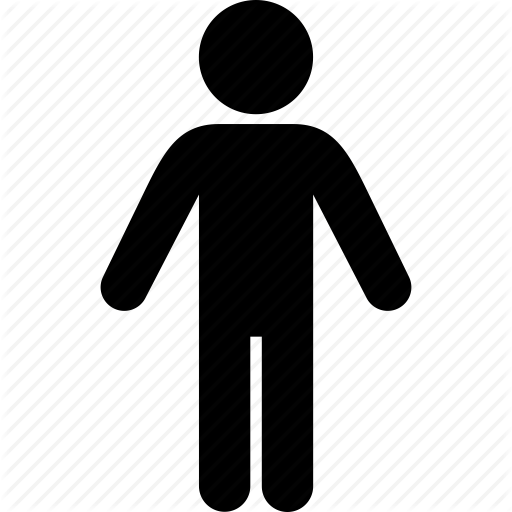 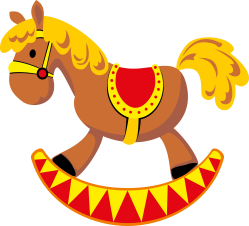 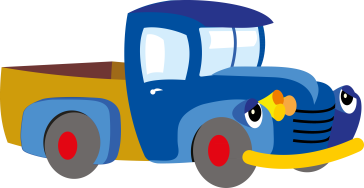 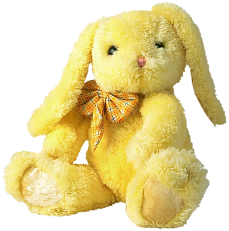 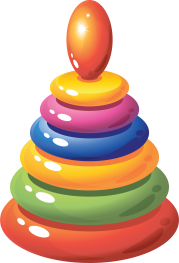 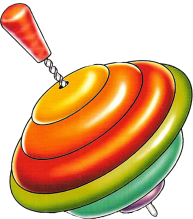 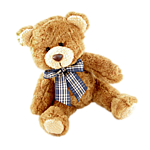 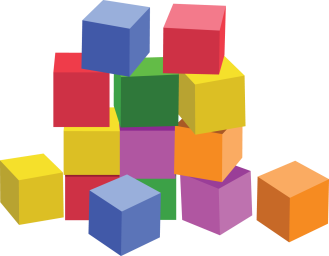 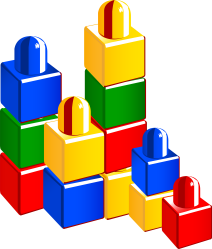 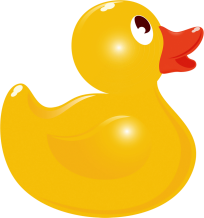 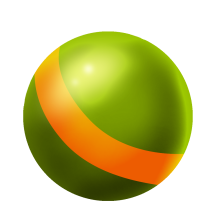 Мои любимые животные.Минем яраткан хайваннарым.
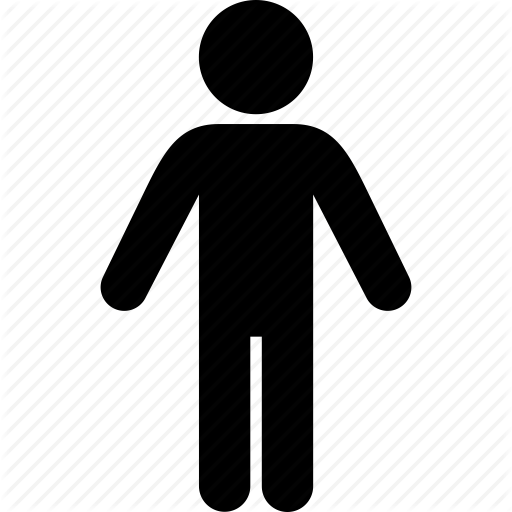 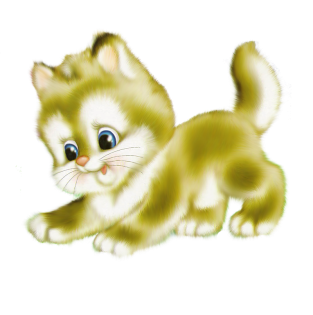 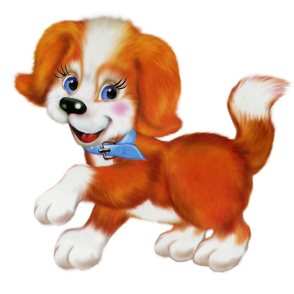 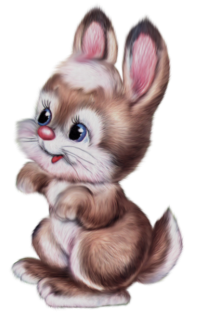 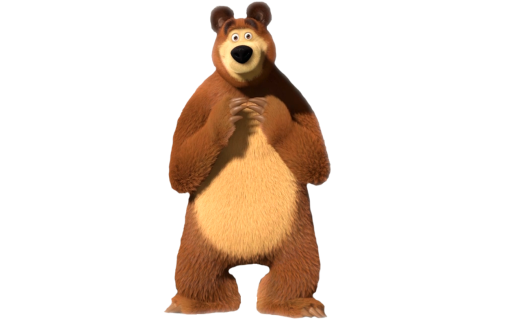 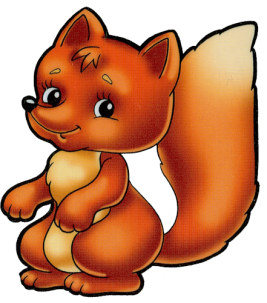 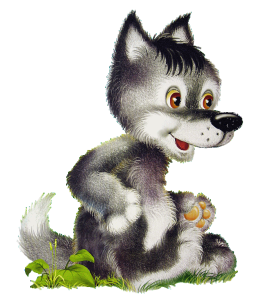 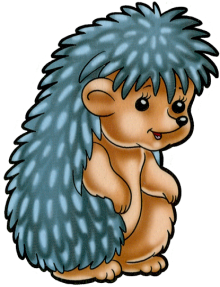 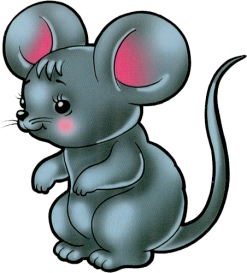 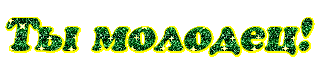 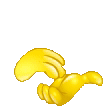